Осенние посиделки «Нас подружила родная земля»
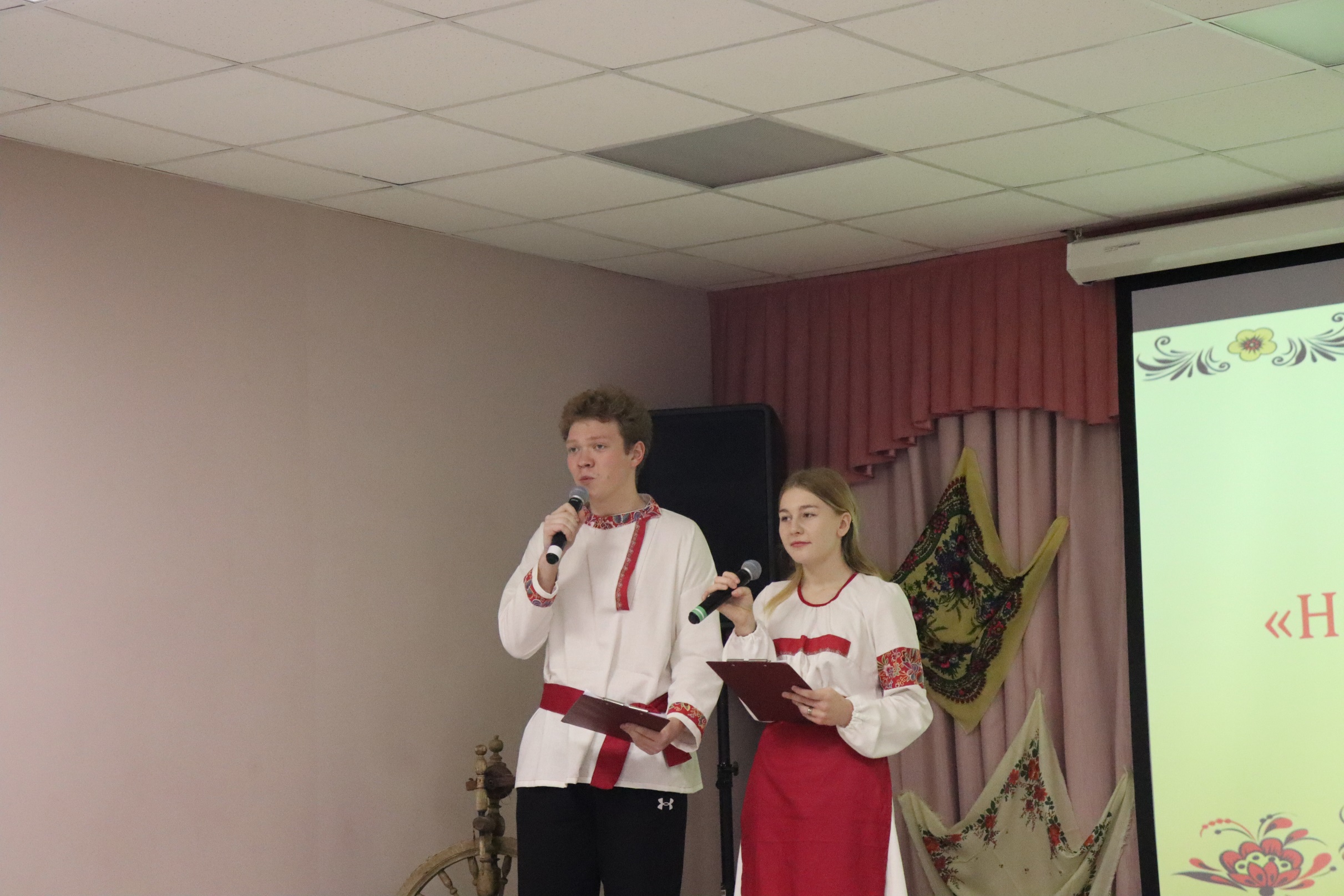 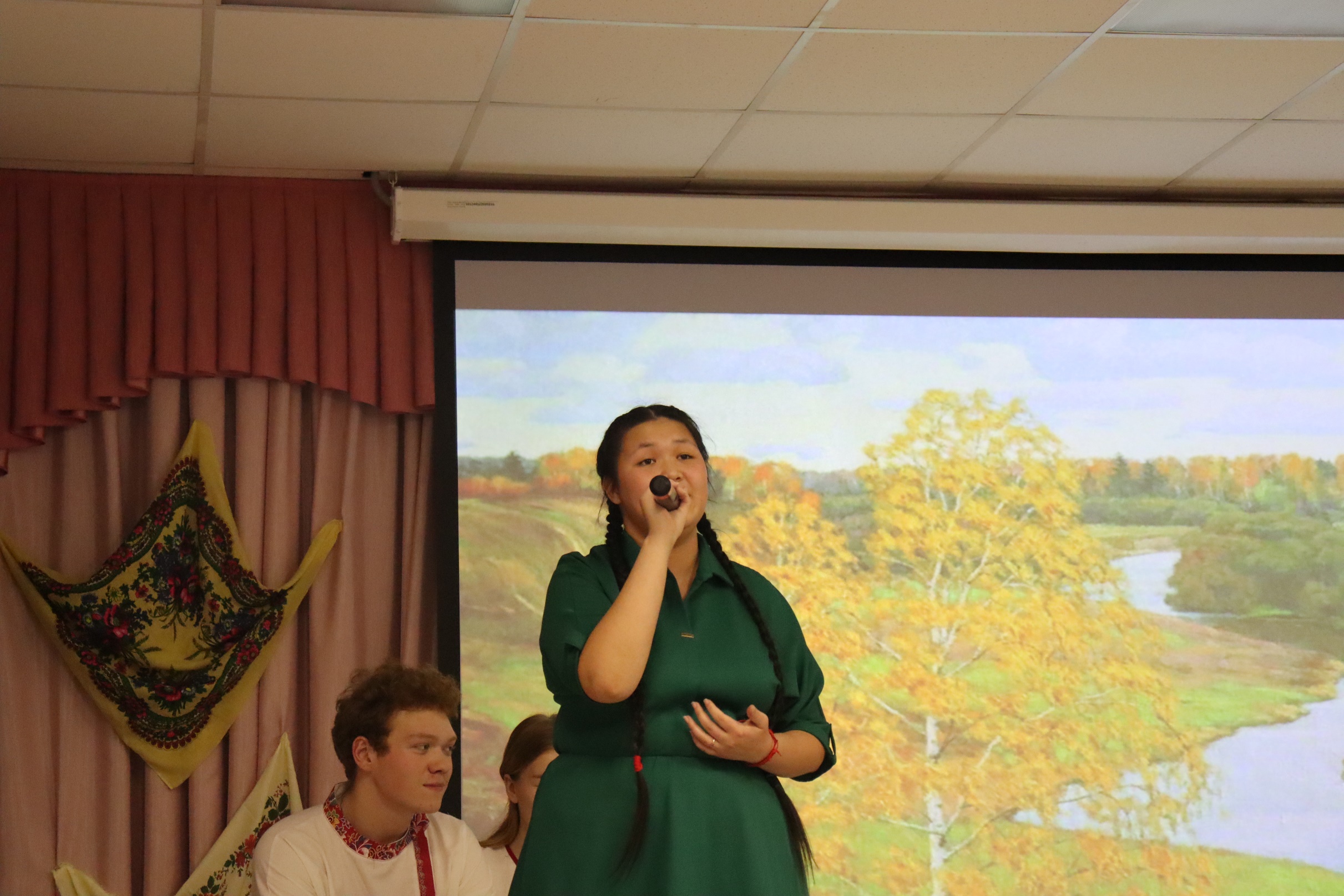 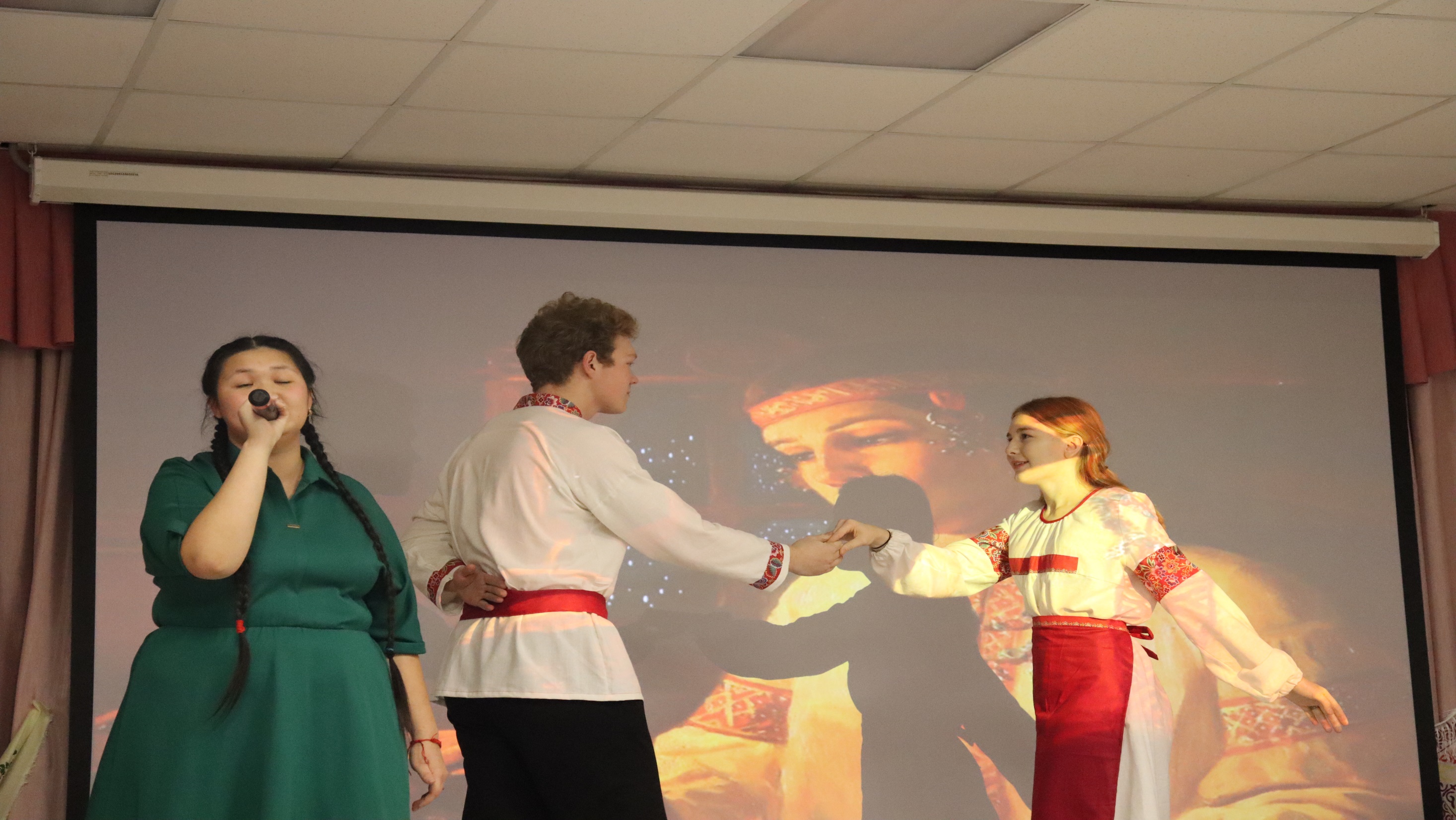 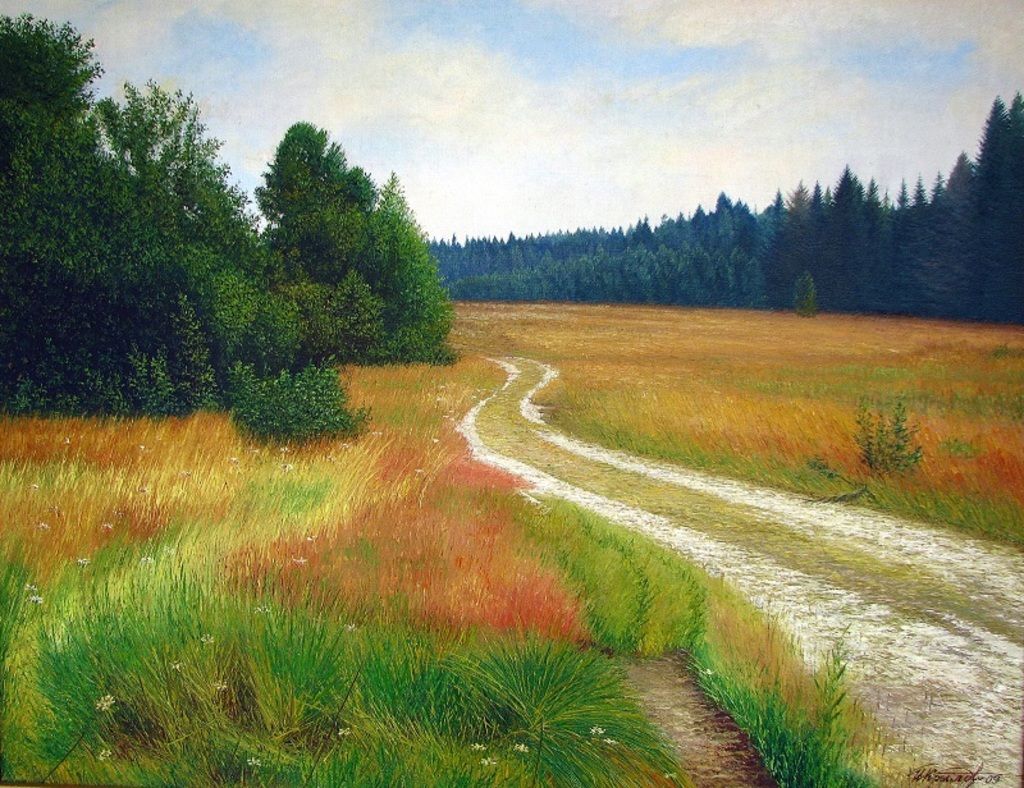 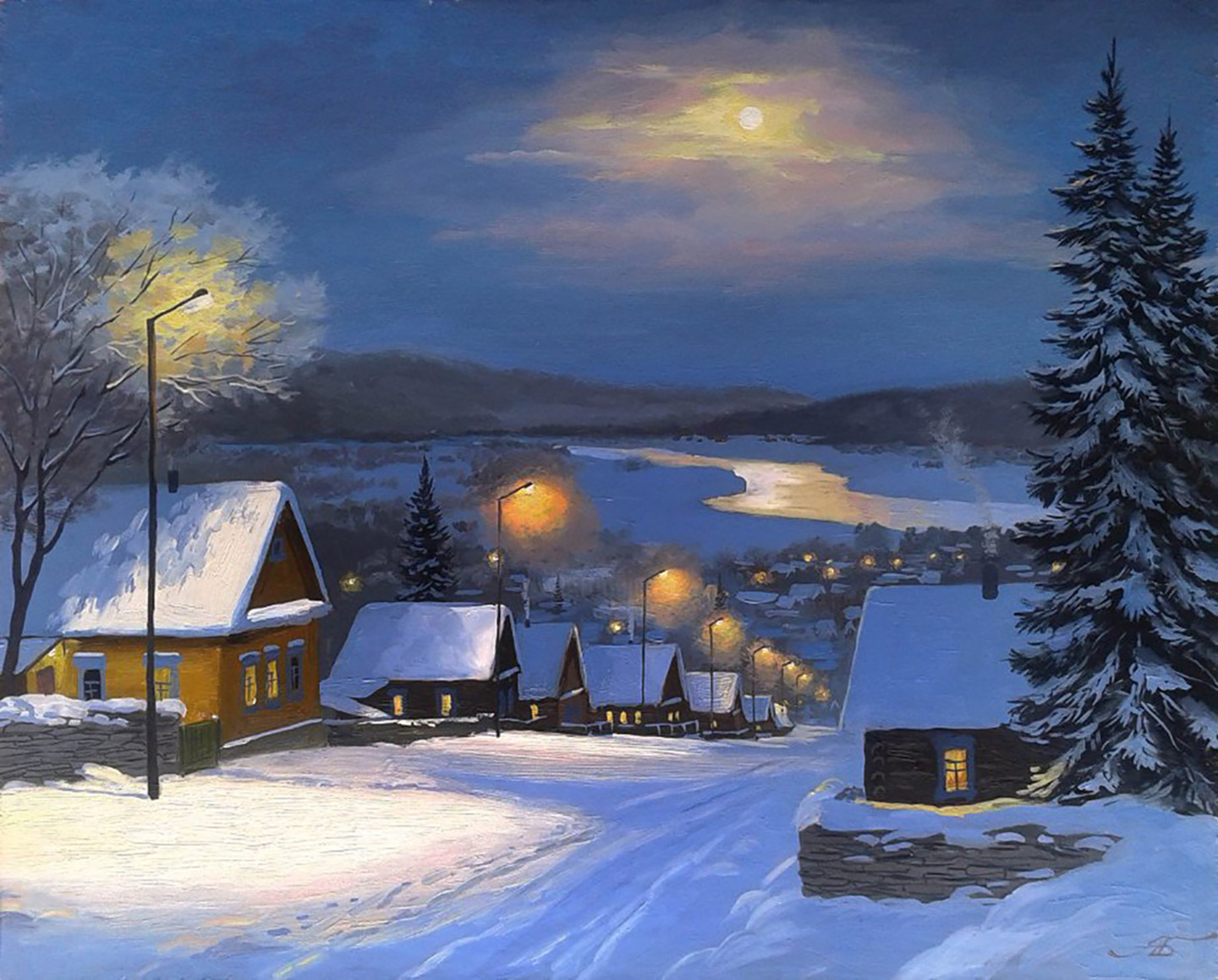 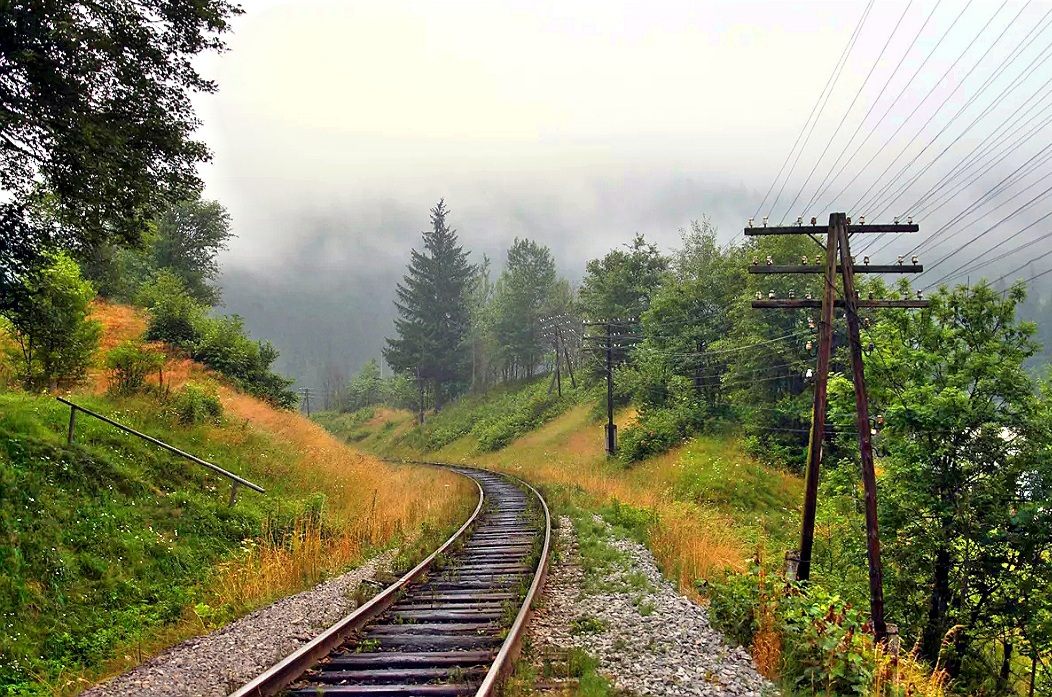 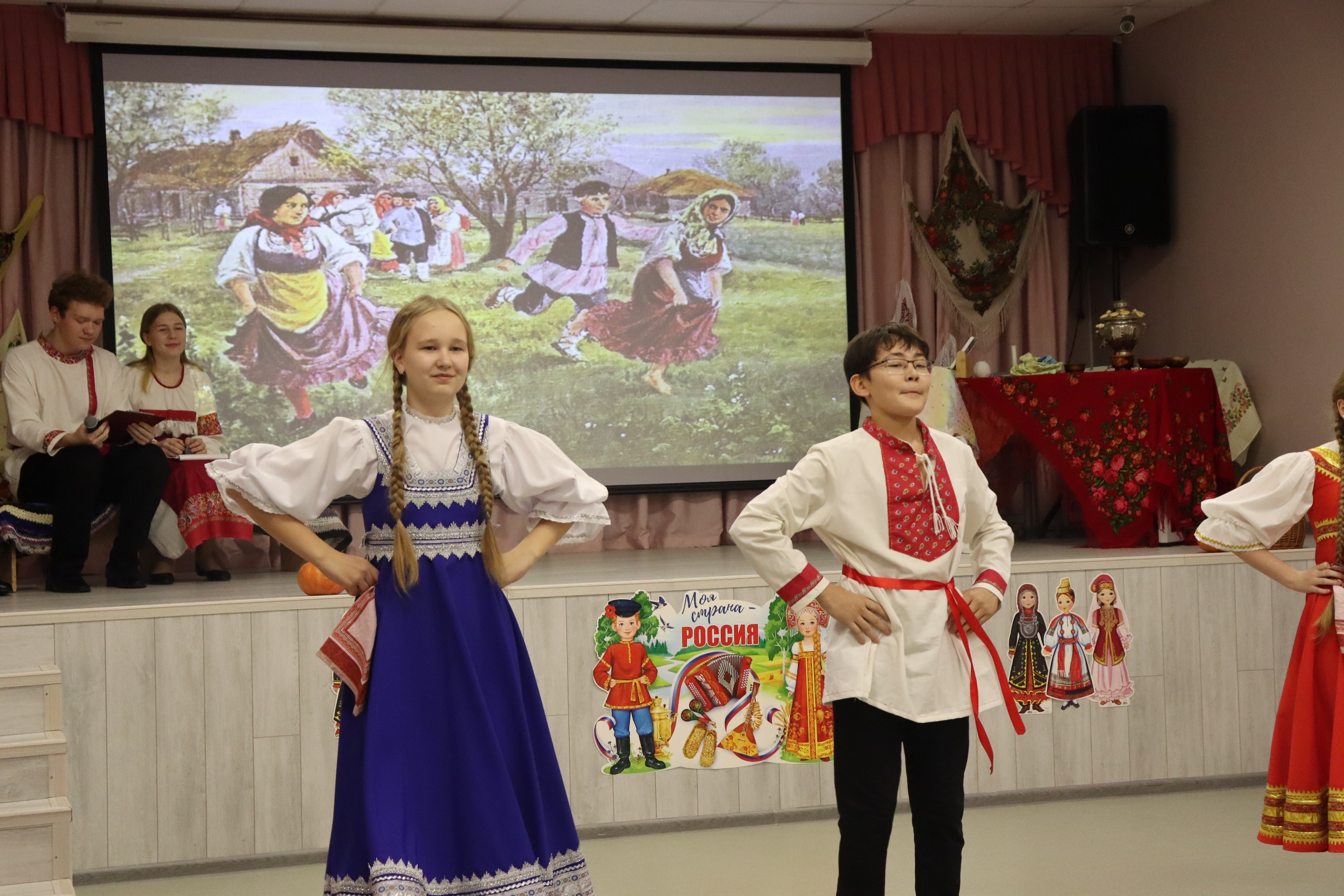 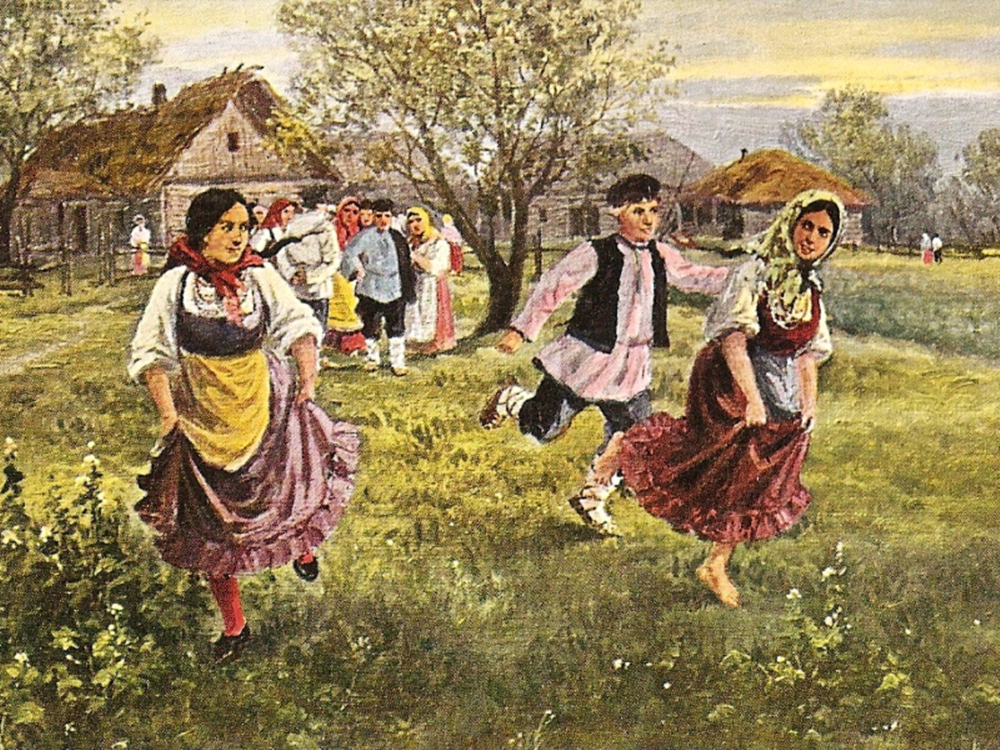 Осенние посиделки «Нас подружила родная земля»
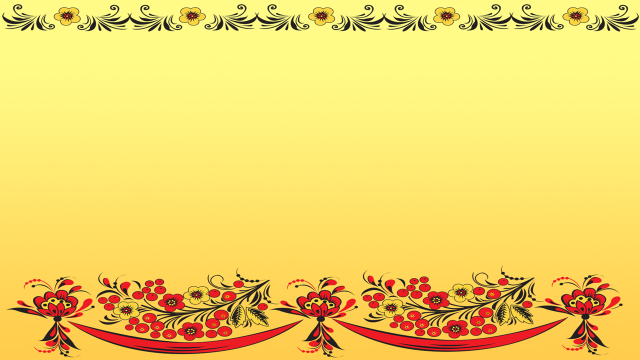 По одной из версий балалайка впервые появилась у тюркских народов. «Бала» переводилось как «ребенок», а инструмент использовался для колыбельных. 
Таким образом, считается, что родина балалайки – территория современной России и Азии, а изобрел ее простой народ.
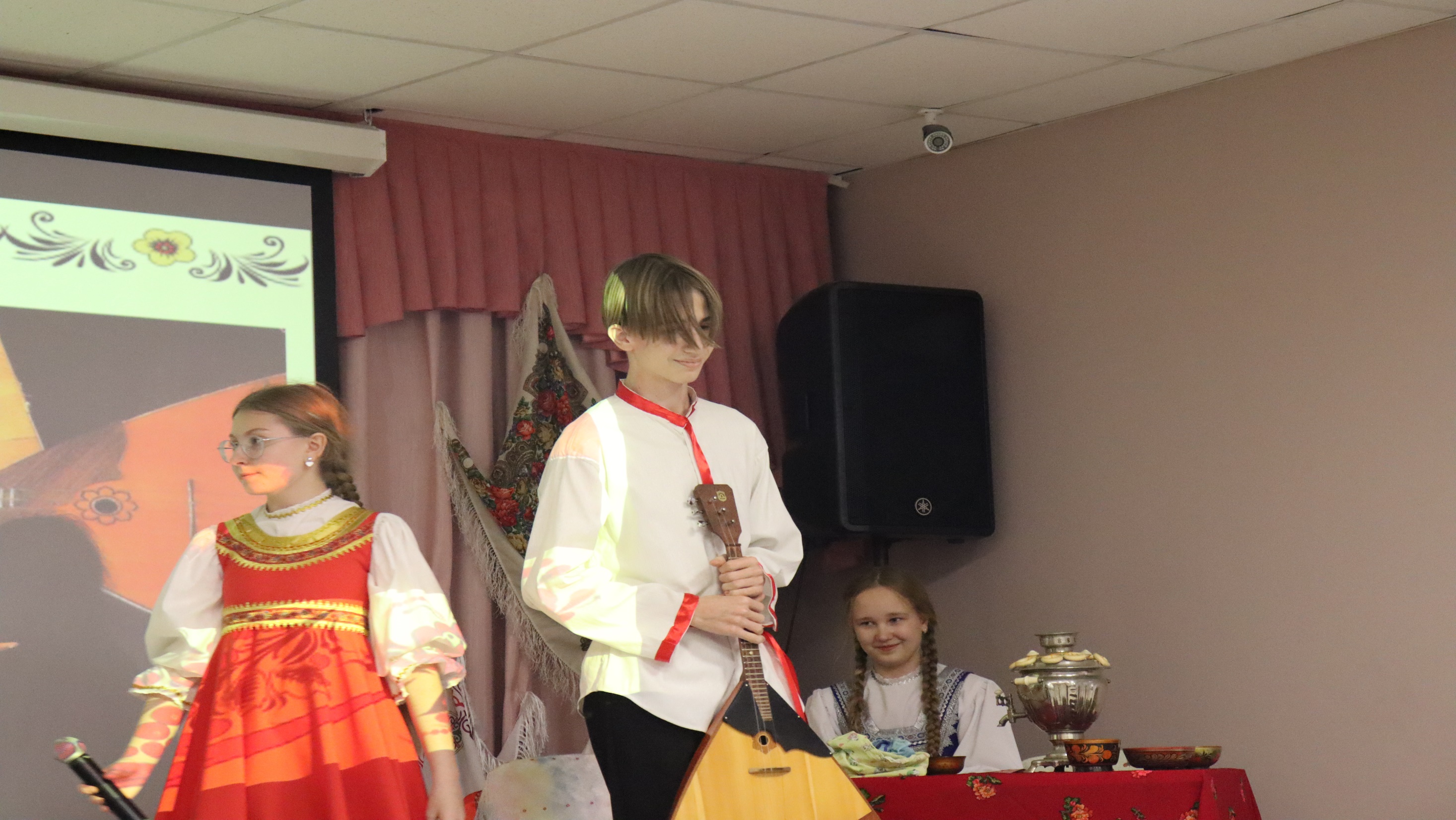 Осенние посиделки «Нас подружила родная земля»
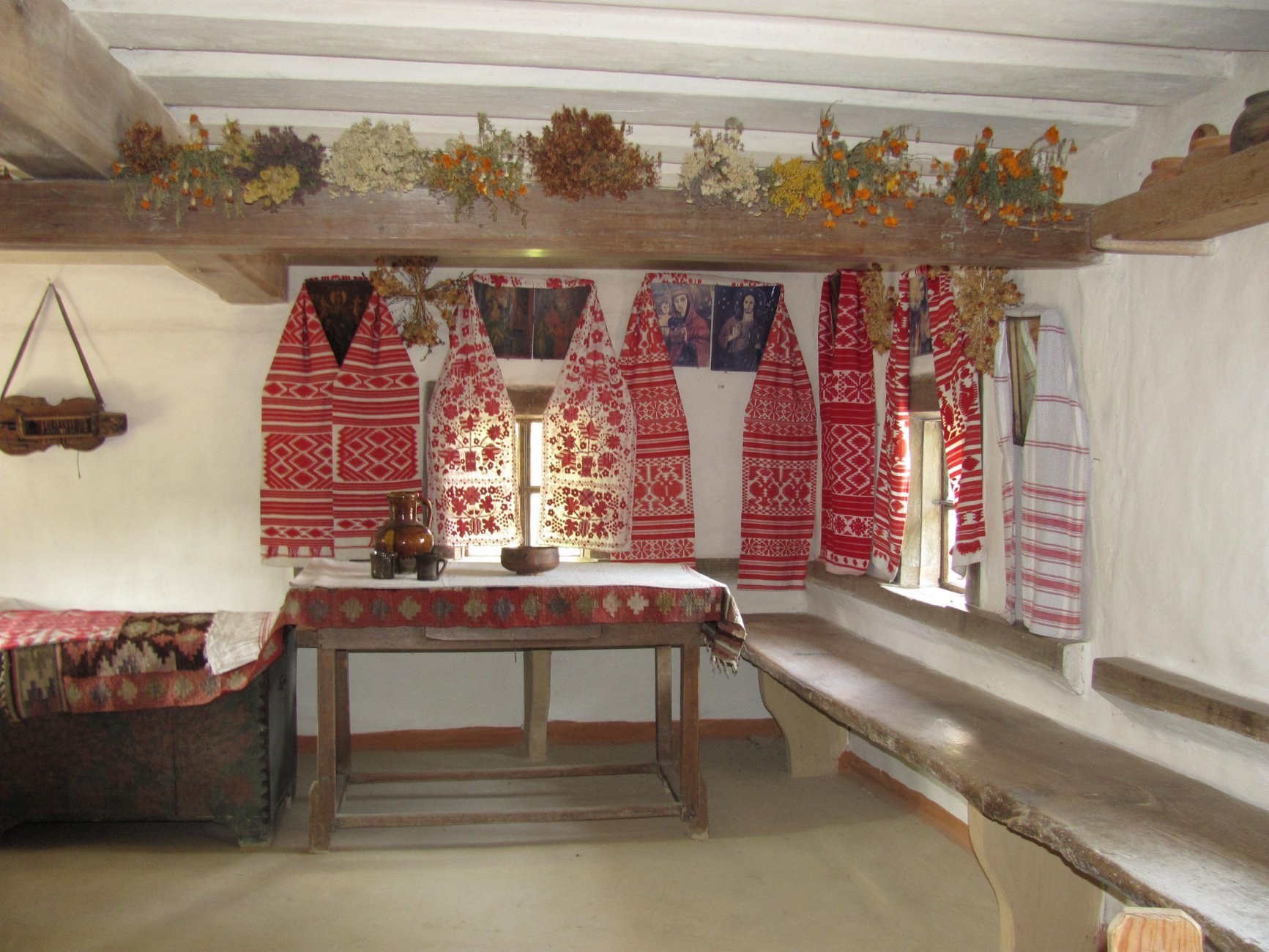 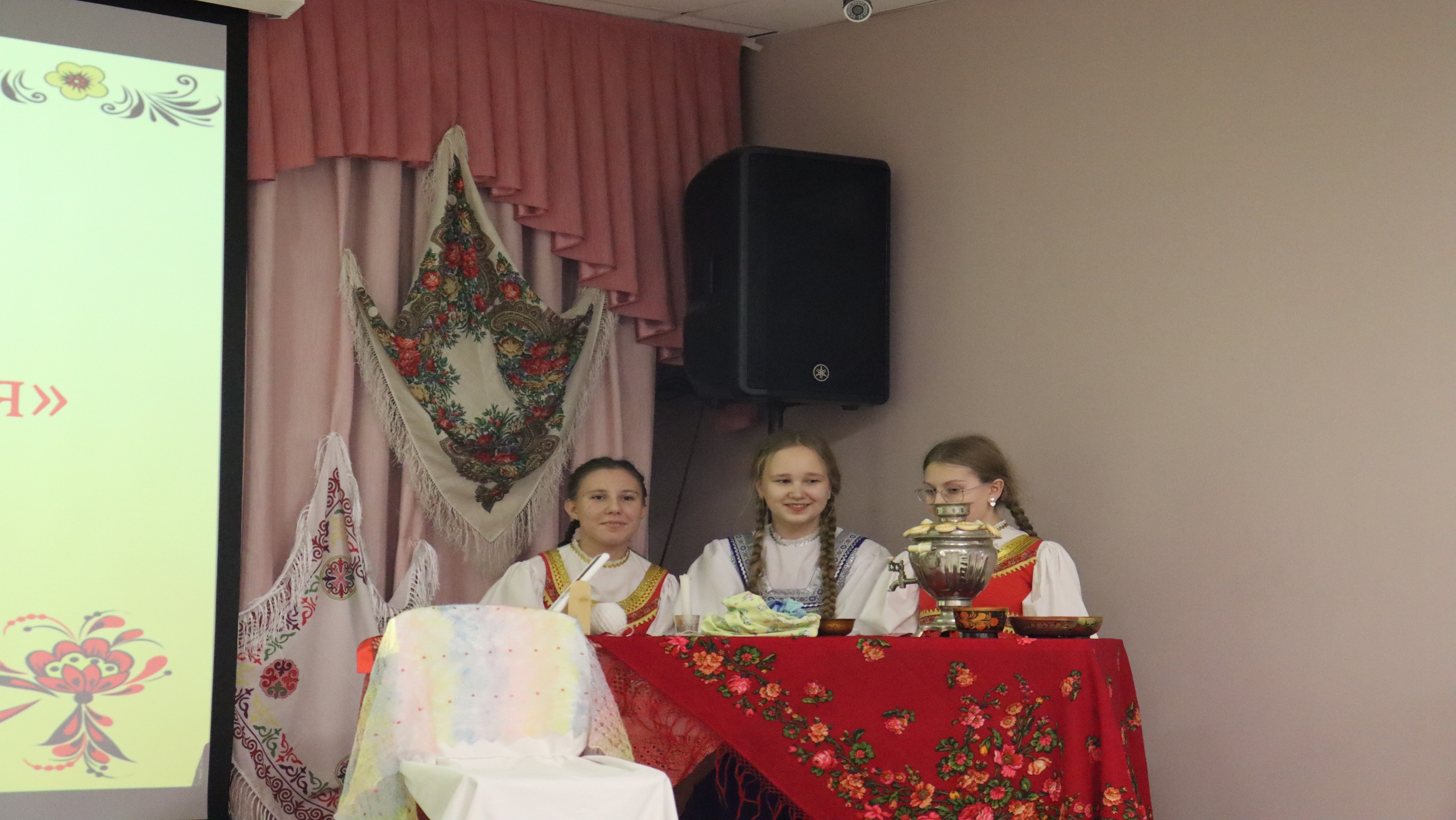 Осенние посиделки «Нас подружила родная земля»
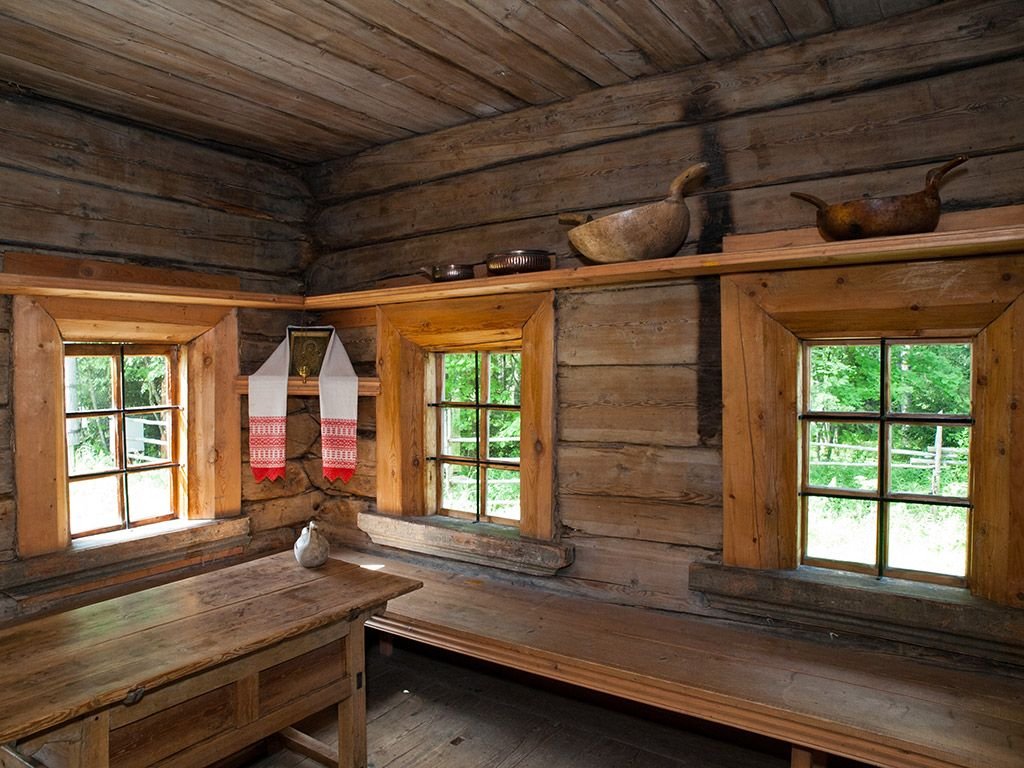 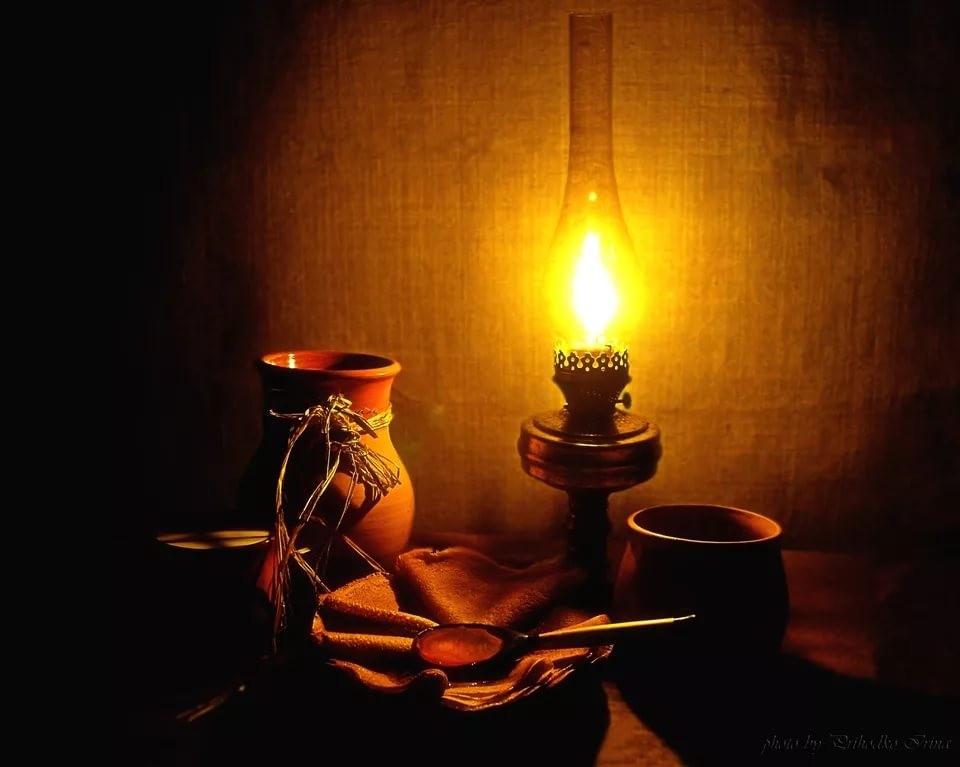 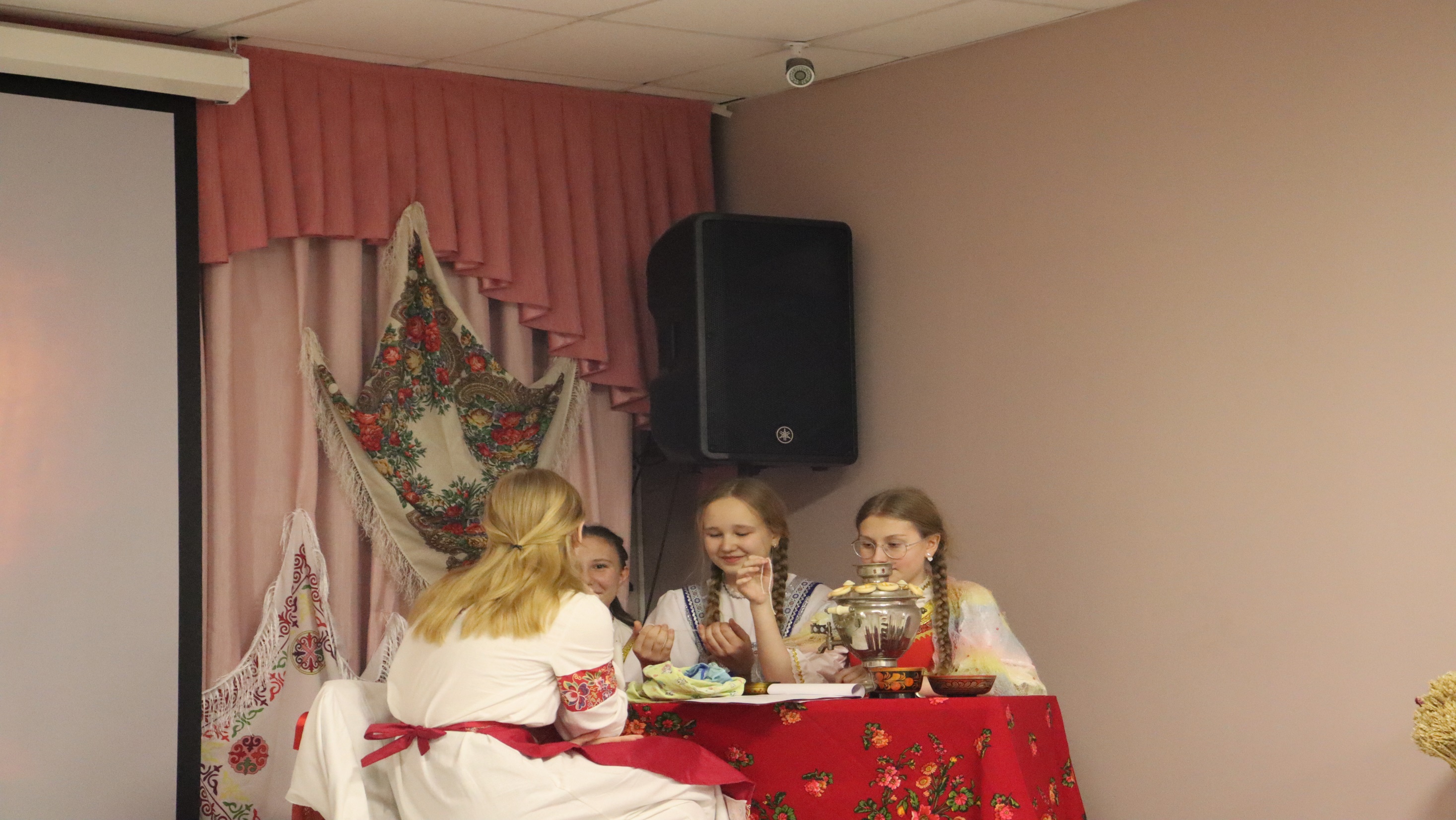 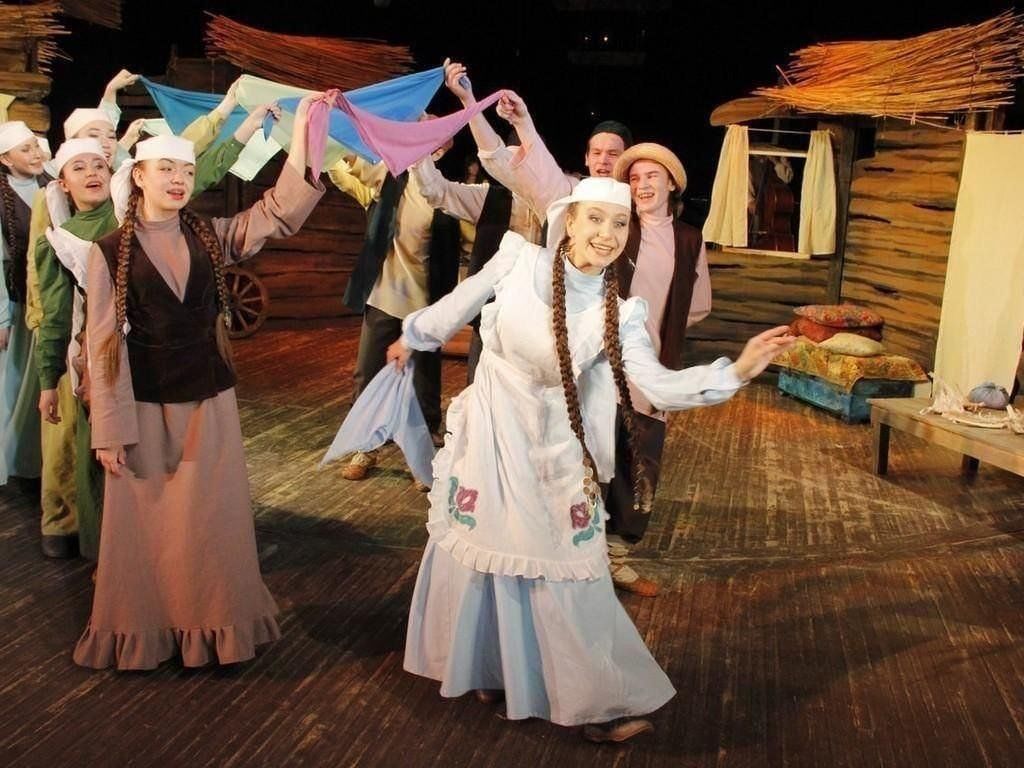 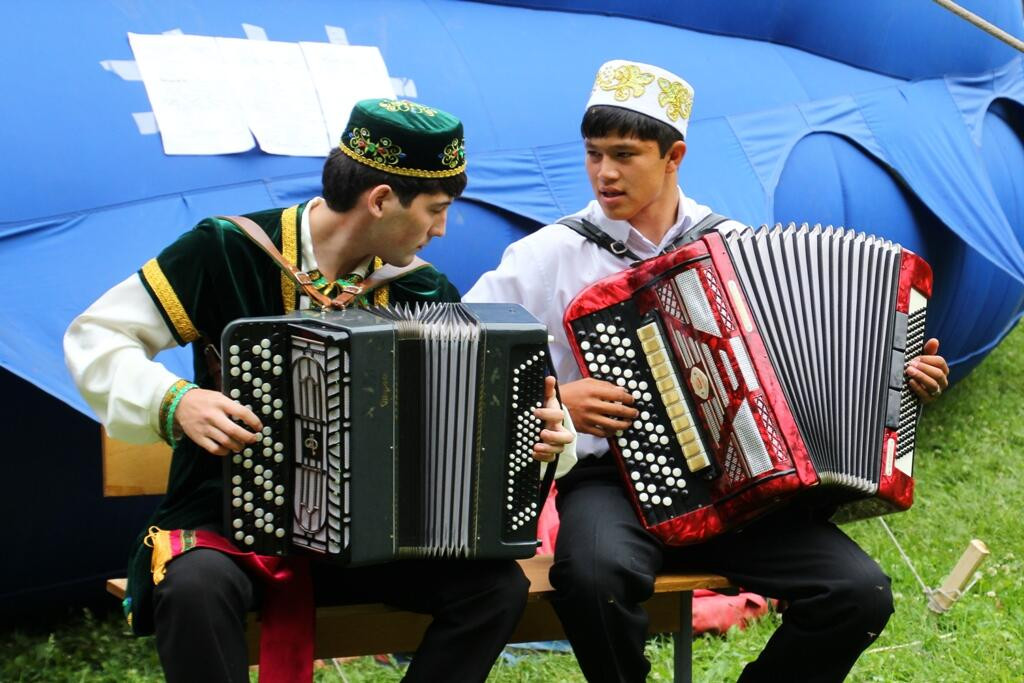 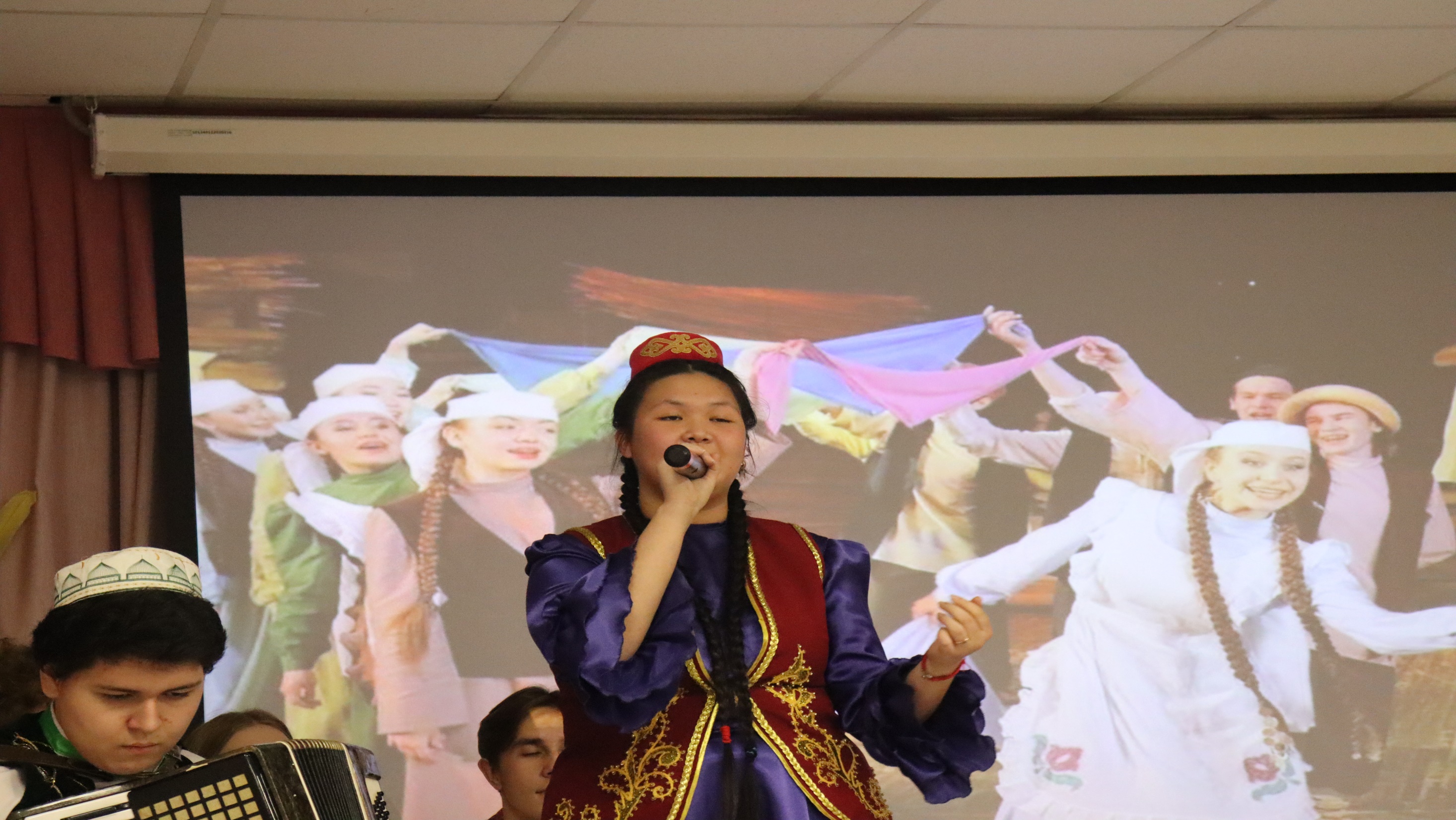 Беташар – старинный обряд открывания лица невесты (показа невесты родственникам жениха) обязательно сопровождается традиционной песней-жыр..
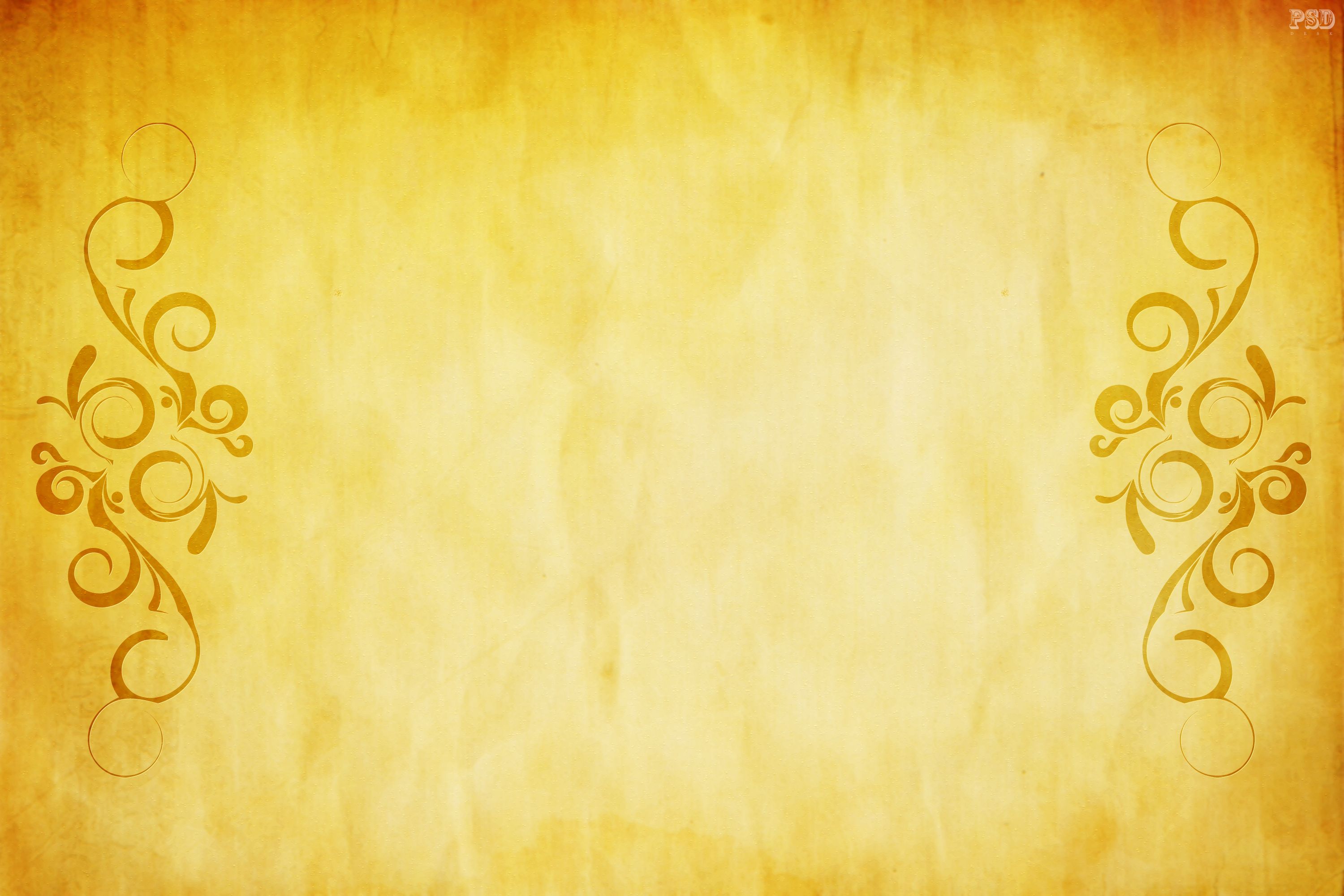 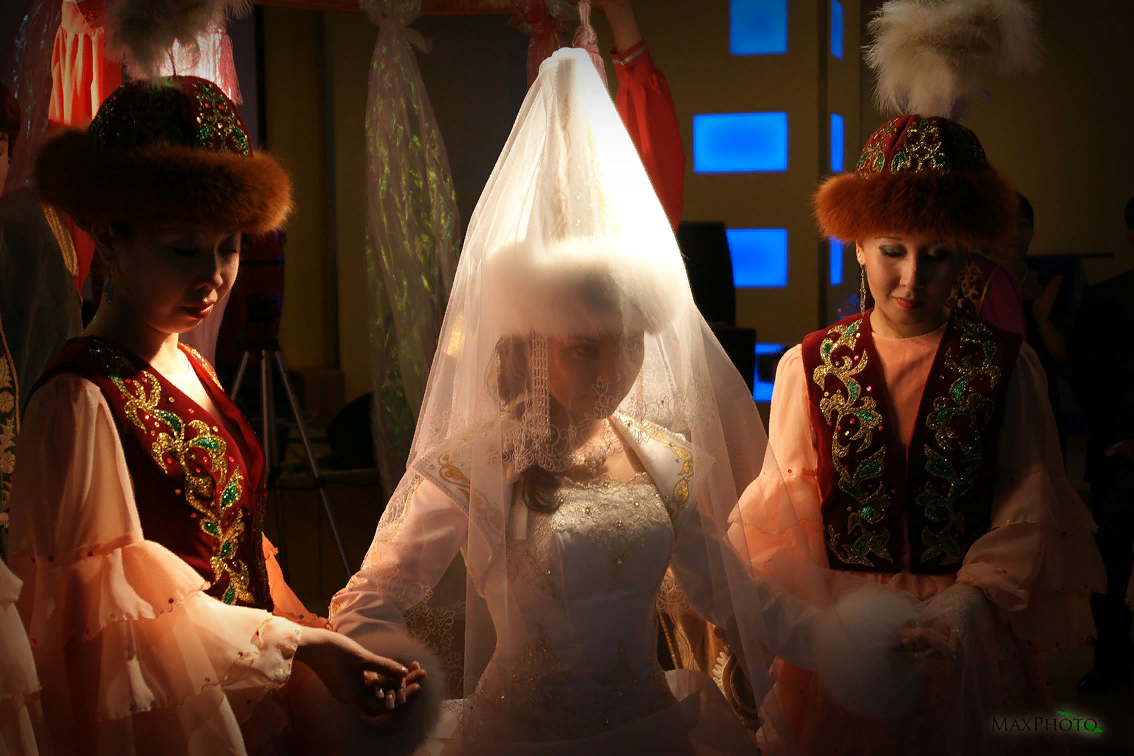 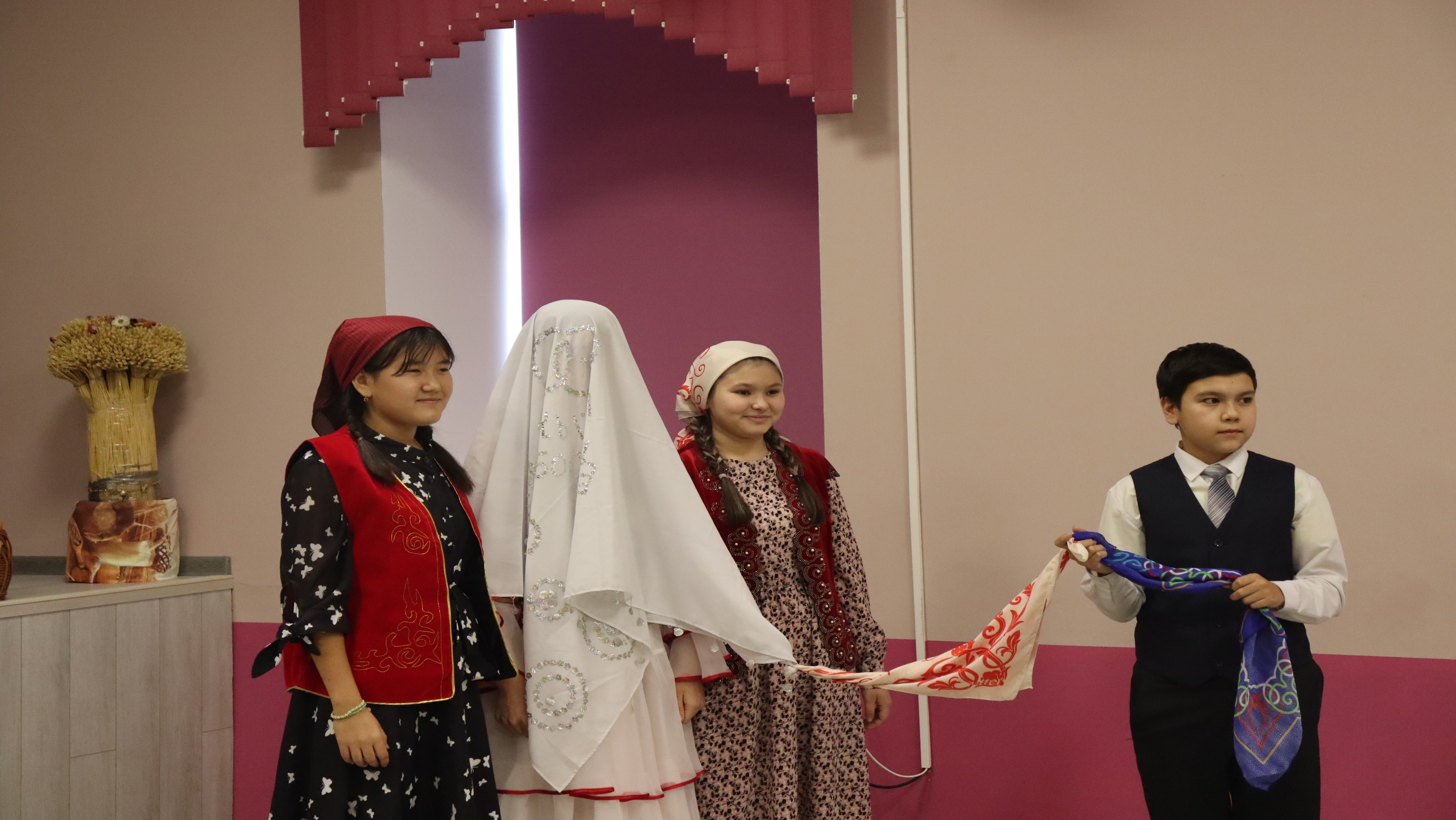 Невесту с двух сторон за локотки поддерживают Женгелер(жены братьев мужа).Тамада, характеризуя в стихах родственников мужа , призывает невесту поклониться каждому. В ответ на это родственники мужа дают «коримдик» (подарок за погляд). Затем к невесте подходит свекровь, открывает лицо , целует ее , а гости осыпают невесту сладостями и монетами. Тамада напоминает невесте, что она должна почитать родственников мужа и быть примерной женой.Сладости и монеты разбирают гости, считается, что они «на удачу»
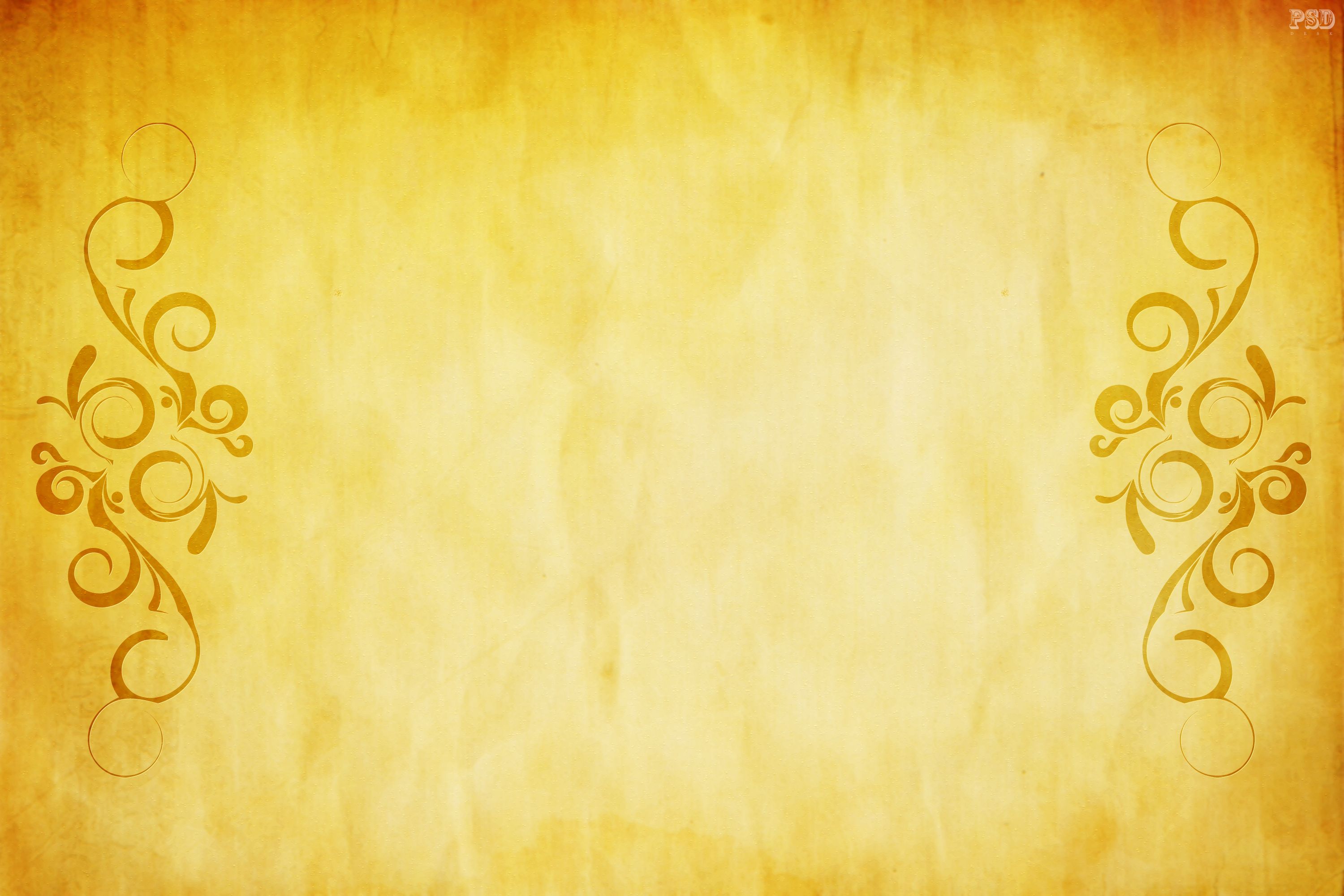 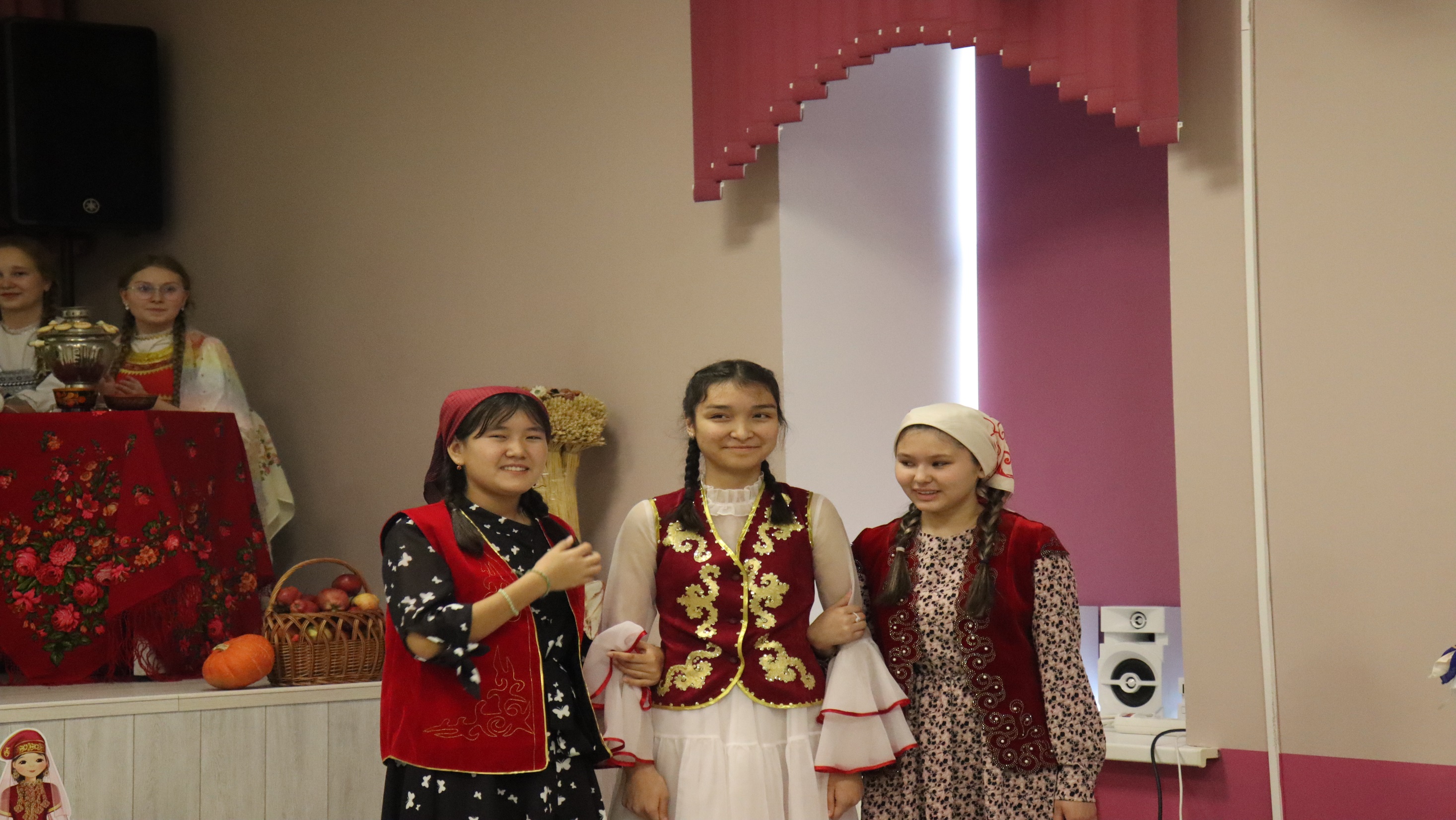 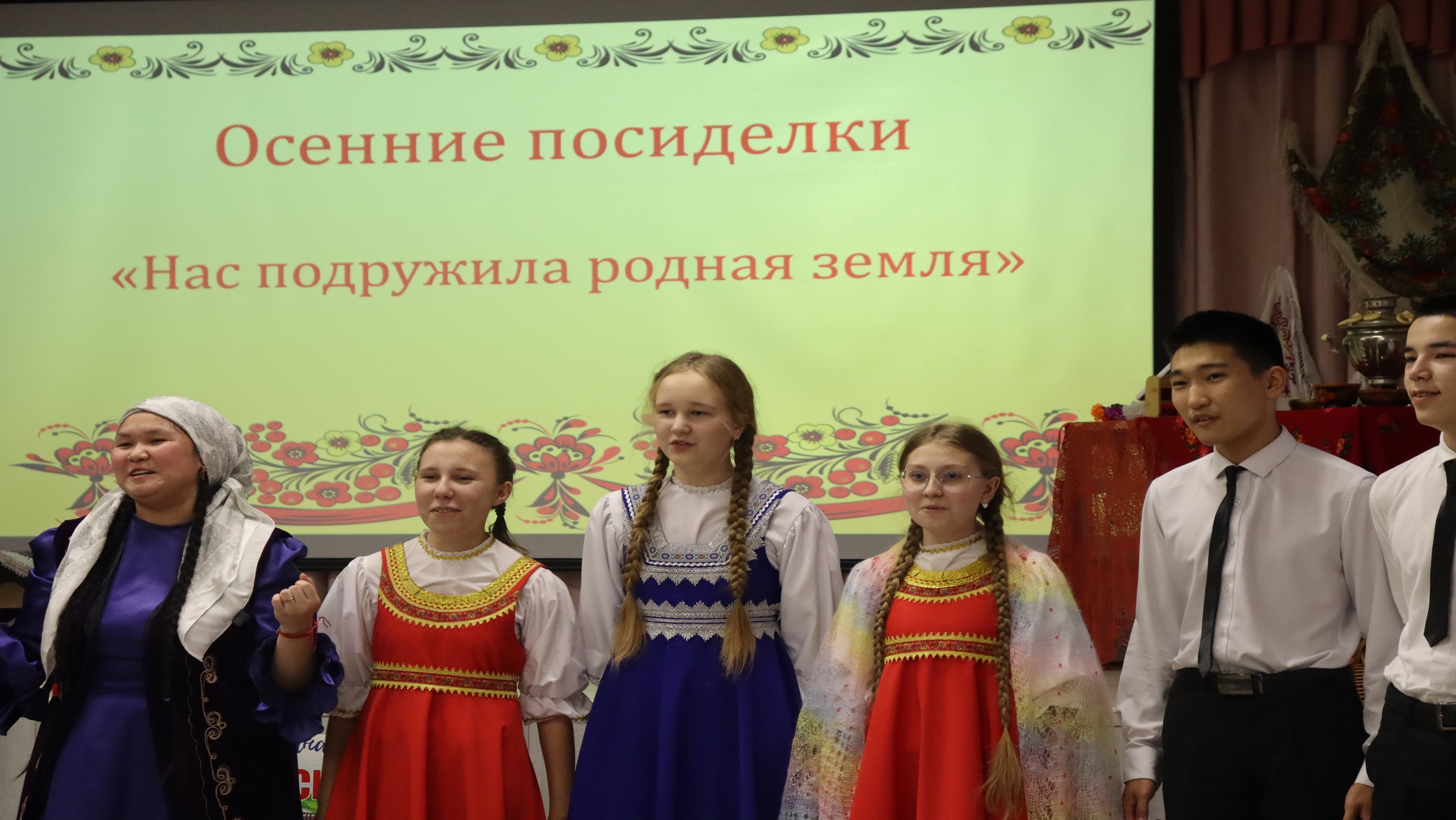 Осенние посиделки «Нас подружила родная земля»